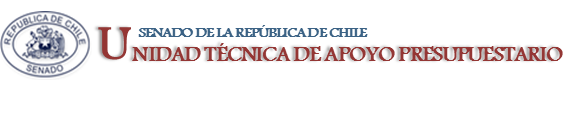 EJECUCIÓN ACUMULADA DE GASTOS PRESUPUESTARIOSAL MES DE MAYO DE 2020PARTIDA 19:MINISTERIO DE TRANSPORTES Y TELECOMUNICACIONES
Valparaíso, junio 2020
COMPORTAMIENTO DE LA EJECUCIÓN ACUMULADA DE GASTOS A MAYO DE 2020 PARTIDA 19 MINISTERIO DE TRANSPORTES Y TELECOMUNICACIONES
Fuente: Elaboración propia en base  a Informes de ejecución presupuestaria mensual de DIPRES.
2
COMPORTAMIENTO DE LA EJECUCIÓN ACUMULADA DE GASTOS A MAYO DE 2020 PARTIDA 19 MINISTERIO DE TRANSPORTES Y TELECOMUNICACIONES
Fuente: Elaboración propia en base  a Informes de ejecución presupuestaria mensual de DIPRES.
3
COMPORTAMIENTO DE LA EJECUCIÓN ACUMULADA DE GASTOS A MAYO DE 2020 PARTIDA 19 MINISTERIO DE TRANSPORTES Y TELECOMUNICACIONES
Fuente: Elaboración propia en base  a Informes de ejecución presupuestaria mensual de DIPRES.
4
COMPORTAMIENTO DE LA EJECUCIÓN ACUMULADA DE GASTOS A MAYO DE 2020 PARTIDA 19 MINISTERIO DE TRANSPORTES Y TELECOMUNICACIONES
Fuente: Elaboración propia en base  a Informes de ejecución presupuestaria mensual de DIPRES.
5
EJECUCIÓN ACUMULADA DE GASTOS A MAYO DE 2020 PARTIDA 19 MINISTERIO DE TRANSPORTES Y TELECOMUNICACIONES
en miles de pesos 2020
Fuente: Elaboración propia en base  a Informes de ejecución presupuestaria mensual de DIPRES.
6
EJECUCIÓN ACUMULADA DE GASTOS A MAYO DE 2020 PARTIDA 19 RESUMEN POR CAPÍTULOS
en miles de pesos 2020
Fuente: Elaboración propia en base  a Informes de ejecución presupuestaria mensual de DIPRES
7
EJECUCIÓN ACUMULADA DE GASTOS A MAYO DE 2020 PARTIDA 19. CAPÍTULO 01. PROGRAMA 01: SECRETARÍA Y ADMINISTRACIÓN GENERAL DE TRANSPORTE
en miles de pesos 2020
Fuente: Elaboración propia en base  a Informes de ejecución presupuestaria mensual de DIPRES
8
EJECUCIÓN ACUMULADA DE GASTOS A MAYO DE 2020 PARTIDA 19. CAPÍTULO 01. PROGRAMA 02: EMPRESA DE LOS FERROCARRILES DEL ESTADO
en miles de pesos 2020
Fuente: Elaboración propia en base  a Informes de ejecución presupuestaria mensual de DIPRES
9
EJECUCIÓN ACUMULADA DE GASTOS A MAYO DE 2020 PARTIDA 19. CAPÍTULO 01. PROGRAMA 03: TRANSANTIAGO
en miles de pesos 2020
Fuente: Elaboración propia en base  a Informes de ejecución presupuestaria mensual de DIPRES
10
EJECUCIÓN ACUMULADA DE GASTOS A MAYO DE 2020 PARTIDA 19. CAPÍTULO 01. PROGRAMA 04: UNIDAD OPERATIVA DE CONTROL DE TRÁNSITO
en miles de pesos 2020
Fuente: Elaboración propia en base  a Informes de ejecución presupuestaria mensual de DIPRES
11
EJECUCIÓN ACUMULADA DE GASTOS A MAYO DE 2020 PARTIDA 19. CAPÍTULO 01. PROGRAMA 05: FISCALIZACIÓN Y CONTROL
en miles de pesos 2020
Fuente: Elaboración propia en base  a Informes de ejecución presupuestaria mensual de DIPRES
12
EJECUCIÓN ACUMULADA DE GASTOS A MAYO DE 2020 PARTIDA 19. CAPÍTULO 01. PROGRAMA 06: SUBSIDIO NACIONAL AL TRANSPORTE PÚBLICO
en miles de pesos 2020
Fuente: Elaboración propia en base  a Informes de ejecución presupuestaria mensual de DIPRES
13
EJECUCIÓN ACUMULADA DE GASTOS A MAYO DE 2020 PARTIDA 19. CAPÍTULO 01. PROGRAMA 07: PROGRAMA DESARROLLO LOGÍSTICO
en miles de pesos 2020
Fuente: Elaboración propia en base  a Informes de ejecución presupuestaria mensual de DIPRES
14
EJECUCIÓN ACUMULADA DE GASTOS A MAYO DE 2020 PARTIDA 19. CAPÍTULO 01. PROGRAMA 08: PROGRAMA DE VIALIDAD Y TRANSPORTE URBANO: SECTRA
en miles de pesos 2020
Fuente: Elaboración propia en base  a Informes de ejecución presupuestaria mensual de DIPRES
15
EJECUCIÓN ACUMULADA DE GASTOS A MAYO DE 2020 PARTIDA 19. CAPÍTULO 02. PROGRAMA 01: SUBSECRETARÍA DE TELECOMUNICACIONES
en miles de pesos 2020
Fuente: Elaboración propia en base  a Informes de ejecución presupuestaria mensual de DIPRES
16
EJECUCIÓN ACUMULADA DE GASTOS A MAYO DE 2020 PARTIDA 19. CAPÍTULO 03. PROGRAMA 01: JUNTA DE AERONÁUTICA CIVIL
en miles de pesos 2020
Fuente: Elaboración propia en base  a Informes de ejecución presupuestaria mensual de DIPRES
17